Stresstest Jaarstukken 2022
Gorinchem
Financiële Kengetallen
Solvabiliteitsratio
Gorinchem 2022		   43,9 %Stedelijkheidsklasse 2021   30,9 %
Nederland 2021	            37,5 %
Netto schuldquote
Gorinchem 2022        	   51,9 % Stedelijkheidsklasse 2021   52,7 %
Nederland 2021	            49,7 %
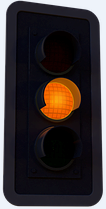 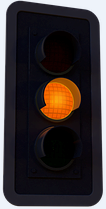 Signaleringswaarde provincie 
>130 % meest risicovol 90-130 % neutraal<90 % minst risicovol
Signaleringswaarde provincie 
<20 % meest risicovol 20-50 % neutraal
>50 % minst risicovol
Grondexploitaties
Rekening 2022	     29 %
Rekening 2021  	     30 % Rekening 2020 	     27 %
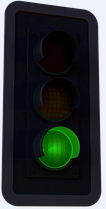 Signaleringswaarde provincie 
> 35 % meest risicovol 20-35 % neutraal<20 % minst risicovol
Belastingcapaciteit
Rekening 2022     	   	   100%
Rekening 2021 	       	   104 %Rekening 2020	         	   106 %
Structureel exploitatieruimte
Rekening 2022	             11,2 %
Rekening 2021 	               4,0 % Rekening 2020                     3,0 %
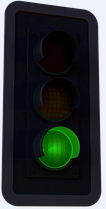 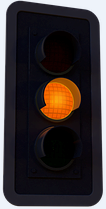 Signaleringswaarde provincie 
>105 % meest risicovol 95-105 % neutraal<95 % minst risicovol
Signaleringswaarde provincie 
< 0 % meest risicovol 0 % neutraal> 0 % minst risicovol
VASTE ACTIVA & SCHULDEN
Legenda

        Slechter dan beide voorgaande jaren 
        Tussen beide voorgaande jaren in 
        Beter dan beide voorgaande jaren
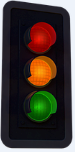 Totale boekwaarde netto grondexploitaties 
Rekening 2022	         €  47,4 mln.
Rekening 2021        	€  45,9 mln. Rekening 2020             	€  47,3 mln.
Boekwaarde netto activa
Rekening 2022	 € 166,5 mln.   
Rekening 2021 	 € 167,7 mln.Rekening 2020 	 € 162,5 mln.
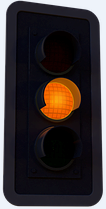 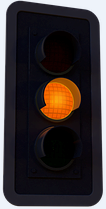 Schuld per inwoner 
Rekening 2022	      	€ 2.635 
Rekening 2021     	         € 2.955Rekening 2020 		€ 3.322
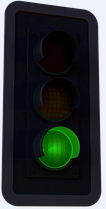 Rekening     	Rekening 		Rekening 
Reserves en voorzieningen (x € 1000)     2022  		2021			2020
Algemene reserve                                        31.503		 29.571 		27.666 Overige reserves                                          64.927	      	 56.041		50.892
Voorzieningen                                              22.100		 19.259		18.211

Weerstandsratio 	                                       2,19			 2,52			1,92
Ontwikkeling rentelasten 
Rekening 2022	   € 1,6 mln. Rekening 2021 	   € 1,8 mln.Rekening 2020 	   € 2,2 mln.
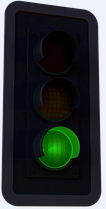 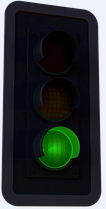 * Groen: > 2,0     Oranje: 1,4 – 2,0     Rood: < 1,4
Legenda

        Hoger dan vergelijking
        Tussen beide vergelijkingen in
        Lager dan vergelijking
Lokale lasten
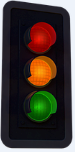 Eénpersoonshuishouden
Gorinchem 2022       	      € 797Stedelijkheidsklasse 2022      € 830
Nederland 2022	               € 823
Meerpersoonshuishouden
Gorinchem 2022                    € 905Stedelijkheidsklasse 2022       € 905
Nederland 2022	                € 905
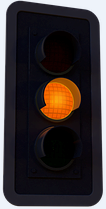 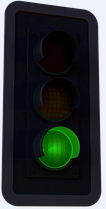 OZB tarief eigenaar niet-woning
Gorinchem 2022                0,33 % Stedelijkheidsklasse 2022   0,37 %
Nederland 2022	             0,31 %
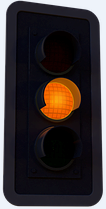 OZB tarief woningen
Gorinchem 2022                0,11 % Stedelijkheidsklasse 2022   0,11 %
Nederland 2022	             0,10 %
OZB tarief gebruiker niet-woning
Gorinchem 2022                0,27 % Stedelijkheidsklasse 2022   0,24 %
Nederland 2022	             0,22 %
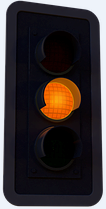 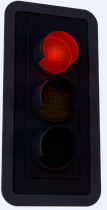